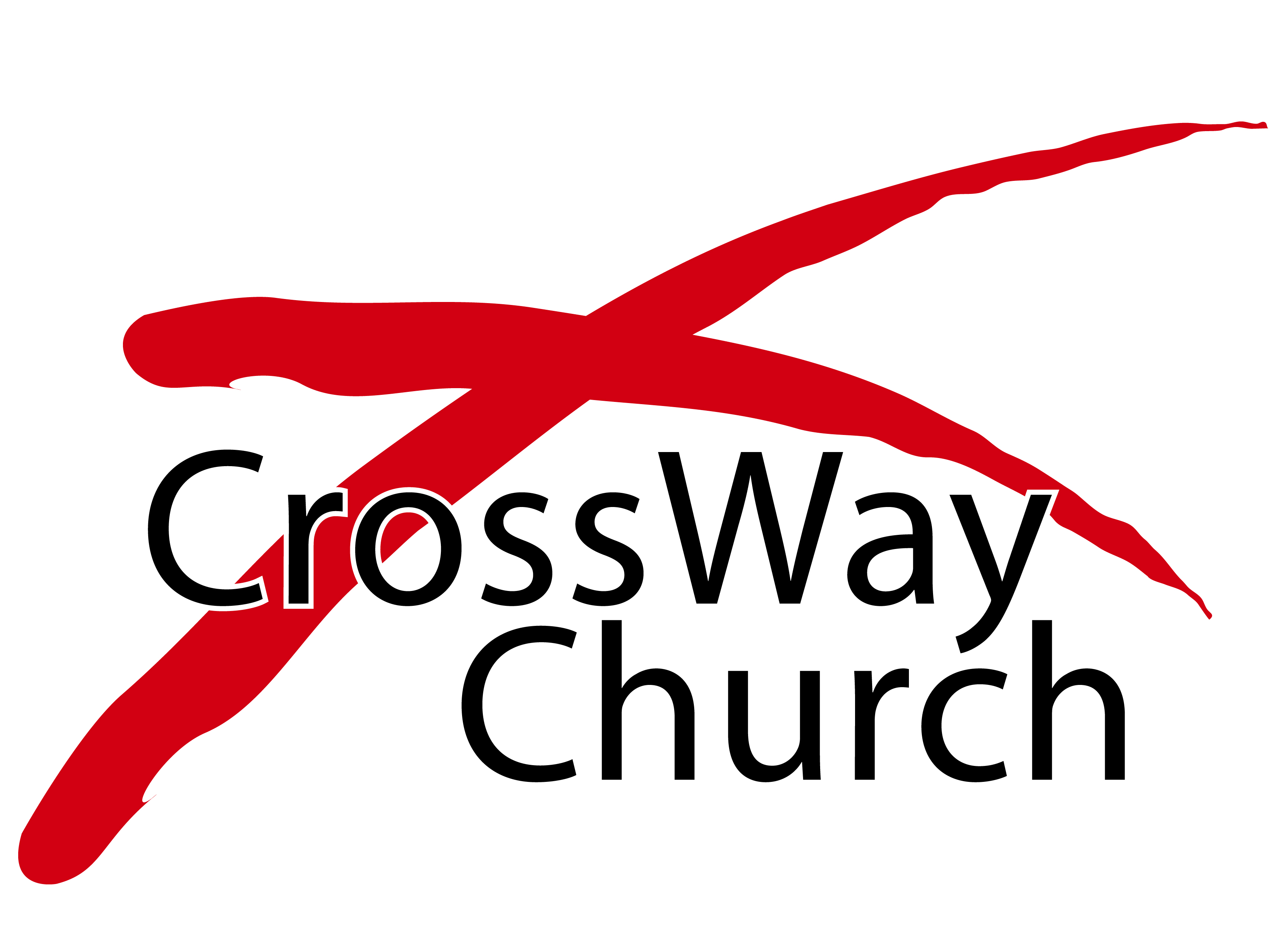 Salt and Light
The Sermon on the Mount Series [10]
Matthew 5:13-16
© December 6, 2015
 Pastor Paul K. Kim
THE STRUCTURE OF THE SERMON ON THE MOUNT
Intro-duction



5:1-2
Christian Character: 
“BEING”



5:3-12
Christian Choice: 
“OBEDIENCE”



7:13-27
Christian 
Righteousness: 
“DOING”



5:17-7:12
Con-clusion



7:28-29
Christian Influence: 
“ROLE”



5:13-16
THREE IMPLICATIONS OF SALT AND LIGHT
13 “You are the salt of the earth, but if salt has lost its taste, how shall its saltiness be restored? It is no longer good for anything except to be thrown out and trampled under people's feet. 14 “You are the light of theworld. A city set on a hill cannot be hidden. 15 Nor do people light a lamp and put it under a basket, but on a stand, and it gives light to all in the house. 16 In the same way, let your light shine before others, so that theymay see your good works and give glory to your Father who is in heaven.Matthew 5:13-16
THREE IMPLICATIONS OF SALT AND LIGHT
13 “You are the salt of the earth, but if salt has lost its taste, how shall its saltiness be restored? It is no longer good for anything except to be thrown out and trampled under people's feet. 14 “You are the light of theworld. A city set on a hill cannot be hidden. 15 Nor do people light a lamp and put it under a basket, but on a stand, and it gives light to all in the house. 16 In the same way, let your light shine before others, so that theymay see your good works and give glory to your Father who is in heaven.Matthew 5:13-16

Implication #1: The world is a decaying, dark place. 

Implication #2: True Christians are fundamentally different from the world.

Implication #3: This difference is the source of Christians’ influence in the world.
How the Church Can Influence the World
The glory of the gospel is that when the Church is absolutely different from the world, she invariably attracts it. It is then that the world is made to listen to her message, though it may hate it at first. That is how revival comes. That must also be true of us as individuals. It should not be our ambition to be as much like everybody else as we can, though we happen to be Christian, but rather to be as different from everybody who is not a Christian as we can possibly be. Our ambition should be to be like Christ, the more like Him the better, and the more like Him we become, the more we shall be unlike everybody who is not a Christian.
― Martyn Lloyd-Jones
THE ROLE OF SALT AND LIGHT
CHRISTIAN INFLUENCE: BEING SALT AND LIGHT IN THE WORLD
13 “You are the salt of the earth...  the light of the world”  (vs. 13-16)

1)   We are to retain SALTINESS & BRIGHTNESS as a follower of Christ (Matt 5:3-12; Rom 12:2). [= RADICAL DIFFERENCE]

12 Don't become so well-adjusted to your culture that you fit into it without even thinking. Instead, fix your attention on God. You'll be changed from the inside out. Readily recognize whathe wants from you, and quickly respond to it. Unlike the culture around you, always dragging you down to its level of immaturity, God brings the best  out of you, develops well-formed maturity in you.
Romans 12:2 [MSG]
CHRISTIAN INFLUENCE: BEING SALT AND LIGHT IN THE WORLD
13 “You are the salt of the earth...  the light of the world”  (vs. 13-16)

2)   We are to go WHERE decay and darkness are (John 17:15, 18).  [= RADICAL INVOLVEMENT]

15 I do not ask that you take them out of the world, but that you keep them from the evil one... 18 As you sent me into the world, so I have sent them into the world.John 17:15, 18
CHRISTIAN INFLUENCE: BEING SALT AND LIGHT IN THE WORLD
13 “You are the salt of the earth...  the light of the world”  (vs. 13-16)

3)   We are to devote our lives to the GLORY OF GOD through our Christian influence (Matt 5:16; 1 Corinthians 6:20). [= RADICAL SELF-GIVING]

16 In the same way, let your light shine before others, so that they may see your good works and give glory to your Father who is in heaven.Matthew 5:16

1 Not to us, O Lord, not to us, but to your name give glory, for the sake of your steadfast love and your faithfulness!Psalm 115:1
— The Christian Post, April 6, 2015 [by Arina Grossu]
What if one person can make a big difference? He can. Meet Pastor Lee Jong-rak. He is the unlikely lead character in a new award-winning documentary called The Drop Box which narrates his heroic efforts to save children at risk of dying by abandonment in his native South Korea. Inspired by his son with a disability, Pastor Lee built a baby box
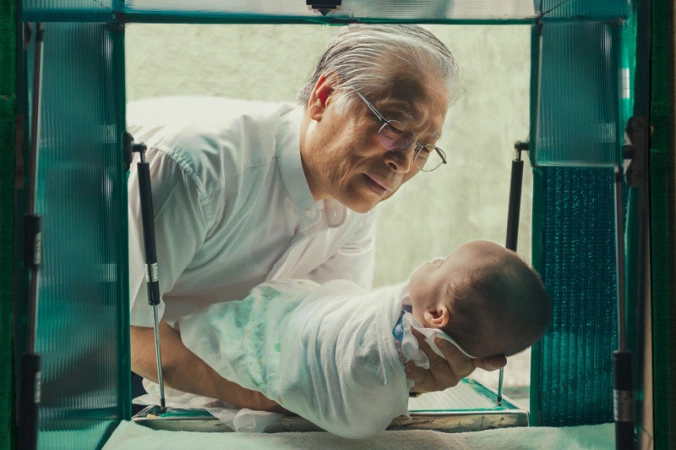 embedded in the side of his house that can be opened from both the exterior and the interior to save other vulnerable children. It is a padded, heated box with sensors that alert Pastor Lee and his staff when someone places a baby inside. Above the baby box is Psalm 27:10: "For my father and my mother have forsaken me, but the Lord will take me in.” He didn't expect anyone would actually use it, but the babies started coming. Currently 652 babies have gone through his home orphanage named "Jusarang," meaning "God's Love." Pastor Lee's own love and compassion drew a 24 year-old "broken rich kid from California" to produce this documentary, and led to a life conversion in the process.
CHRISTIAN INFLUENCE: BEING SALT AND LIGHT IN THE WORLD
13 “You are the salt of the earth...  the light of the world”  (vs. 13-16)

We are to retain SALTINESS & BRIGHTNESS as a Christ-follower. [= RADICAL DIFFERENCE].
We are to go WHERE decay and darkness are.[= RADICAL INVOLVEMENT]
We are to devote our lives to the GLORY OF GOD through our Christian influence. [= RADICAL SELF-GIVING]


In marriage & family life
In our work/leisure/market-places/
In our social issues (racial/social justice, terrorism/fear/poverty)
In loving the lost, of our society
In all arenas where the saltiness & illumination is needed
THREE PRACTICAL QUESTIONS FOR OUR EVERYDAY LIFE
In what ways are you convinced more of your need for Christian influence as salt and light in the decaying and dark world?

What would it mean for you to retain saltiness and brightness as a Christ-follower?

What is one practical way for you to give yourself radically for the glory of God through your Christian influence in the world?
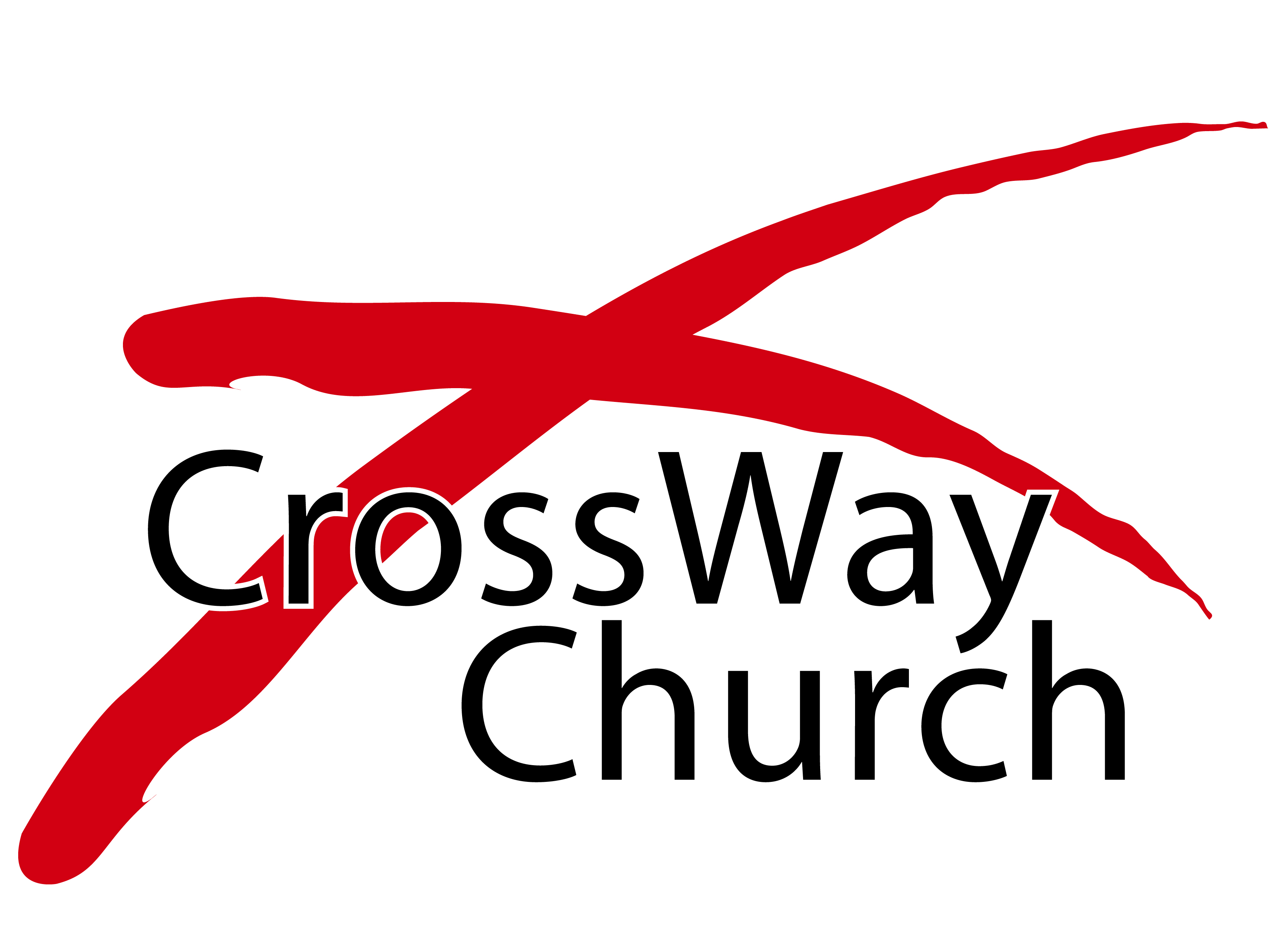